Chaos stones vol I
Before you watch the Volume I...
The mew threes(based of mew twos)were designed by vaporeon249 (exept hunt)http://vaporeon249.deviantart.com/ is his page.
read top to bottom, left to right.
The mewthree,with reznor was created by psylady her page http://psylady.deviantart.com/.
Do not own the music,any of it,its all owned by FUNimantions
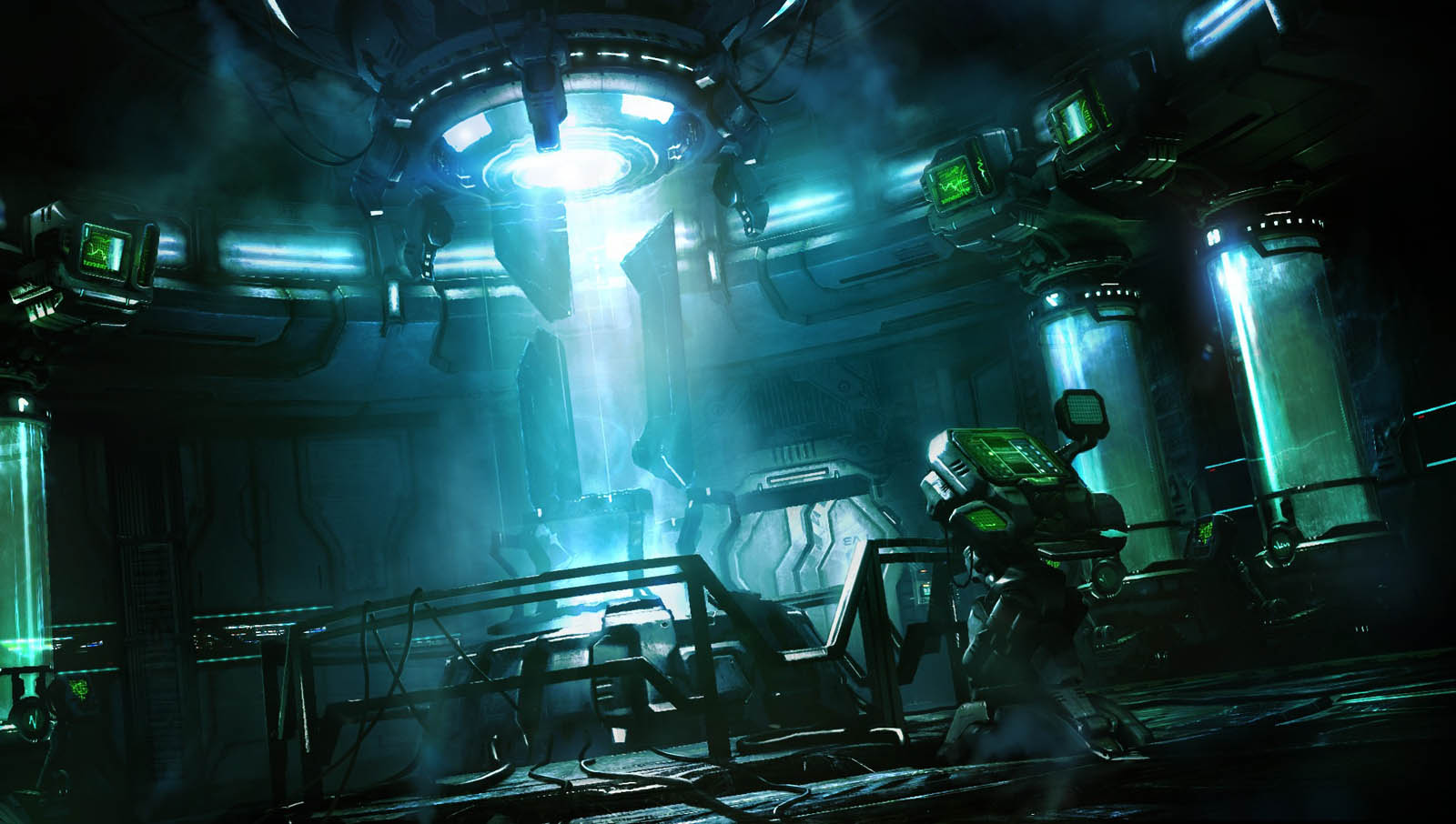 Somewhere in a lab deep below the surface of the 
Earth ,a strange being was created for one purpose
This purpose was to destroy its sister and twin brother, demisewan and hunt.
Chapter I
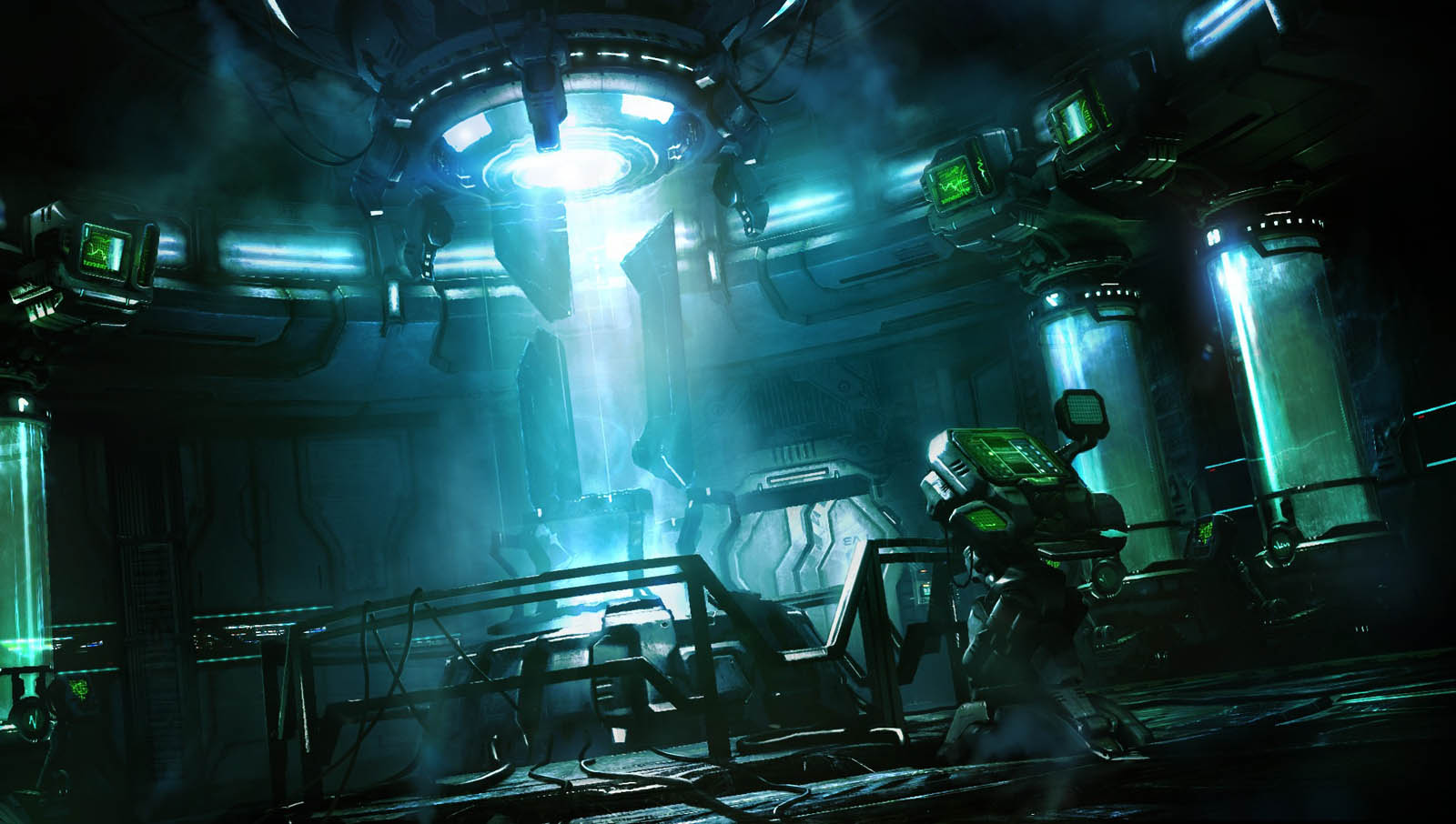 Ah...Mewblade you are finally complete...
After brainwashing you, i can now control all that i have wished for...to destroy demisewan,hunt and the creature that has infected me!
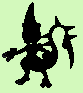 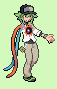 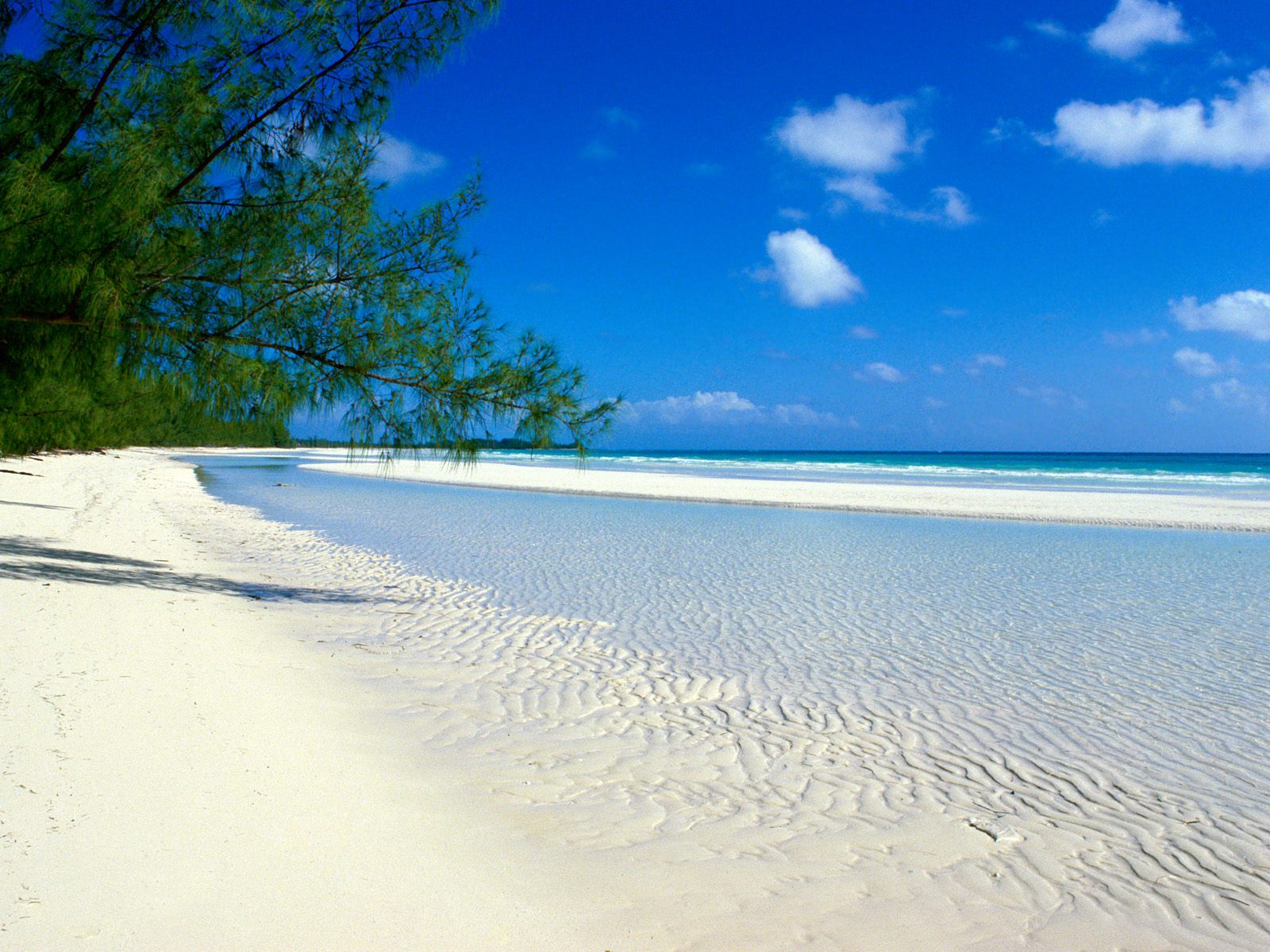 meanwhile
Whats wrong demisewan...
Nothing...just worried about mew blade...
You know mewblade will be able  to escape!
I guess your right...*sigh*
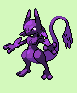 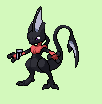 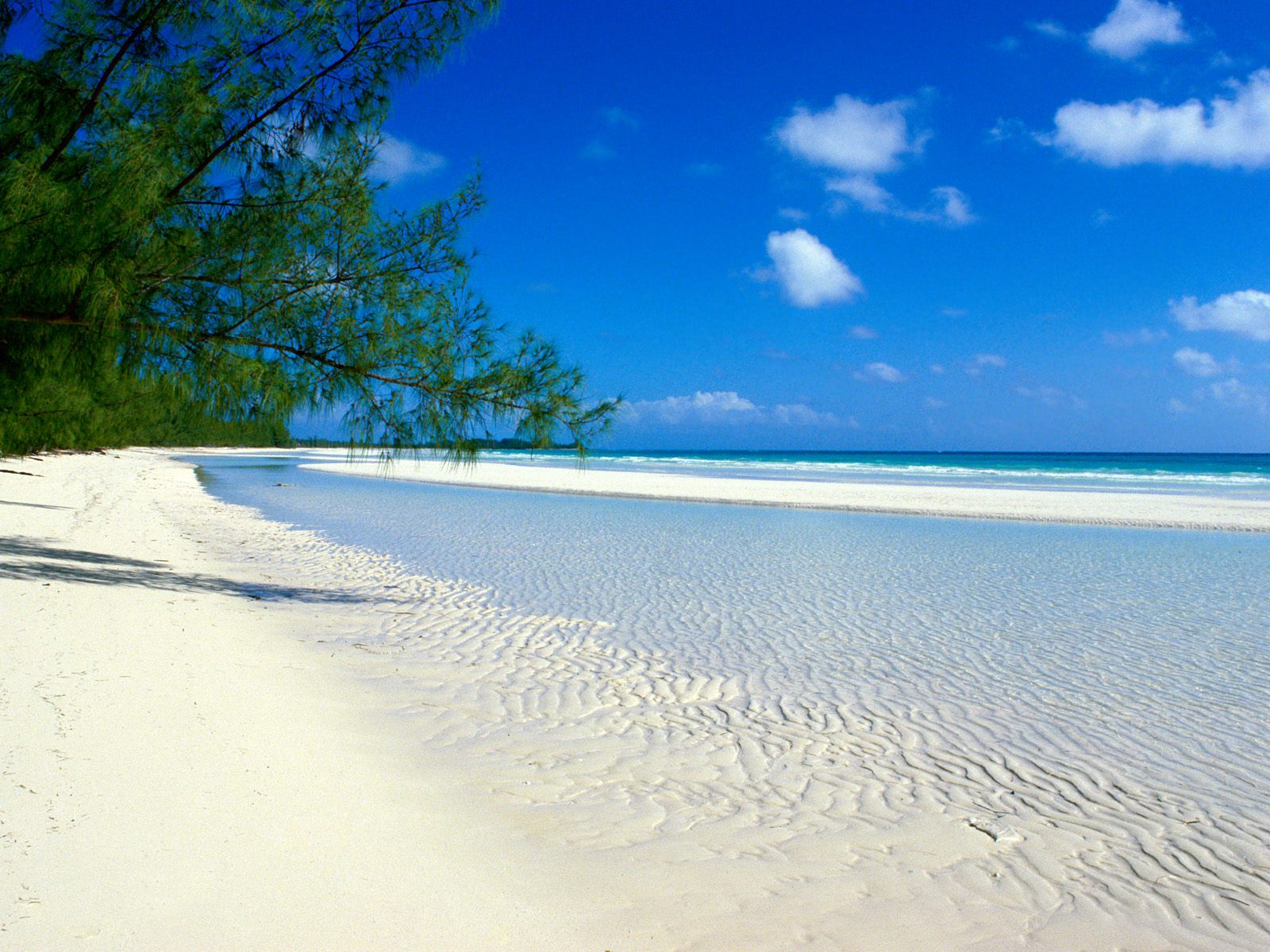 Who is this guy demisewan...
Well have to find out
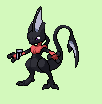 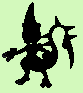 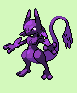 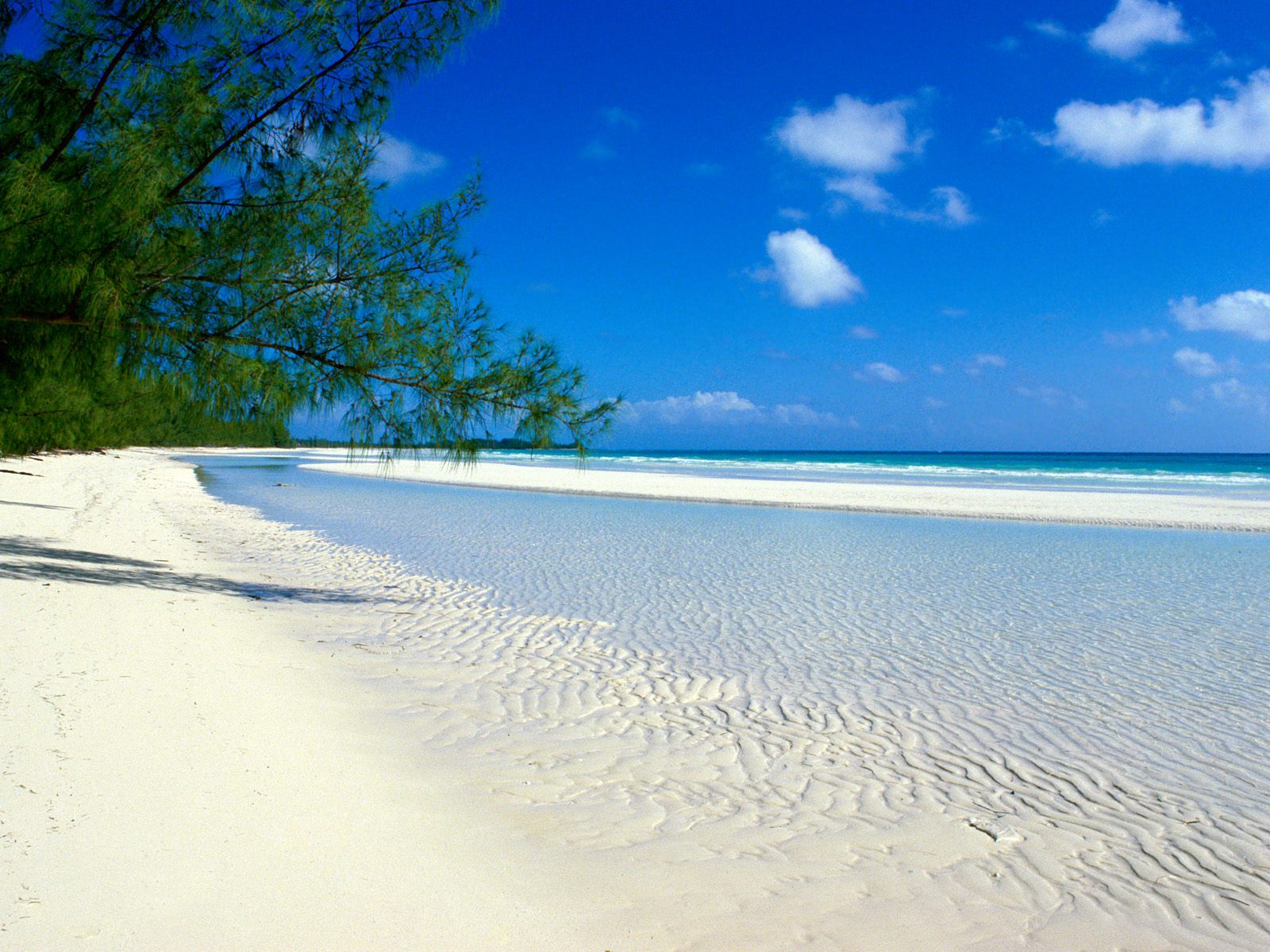 Have a closer look, my brother and sister
What took you so long...
Be quite you fool,i’ll kill you for leaving me behind...
What you on about sis...
Shut up and battle
Demisewan stay out of this if i fall atleast we got you,fly to the mansion
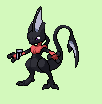 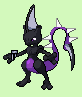 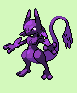 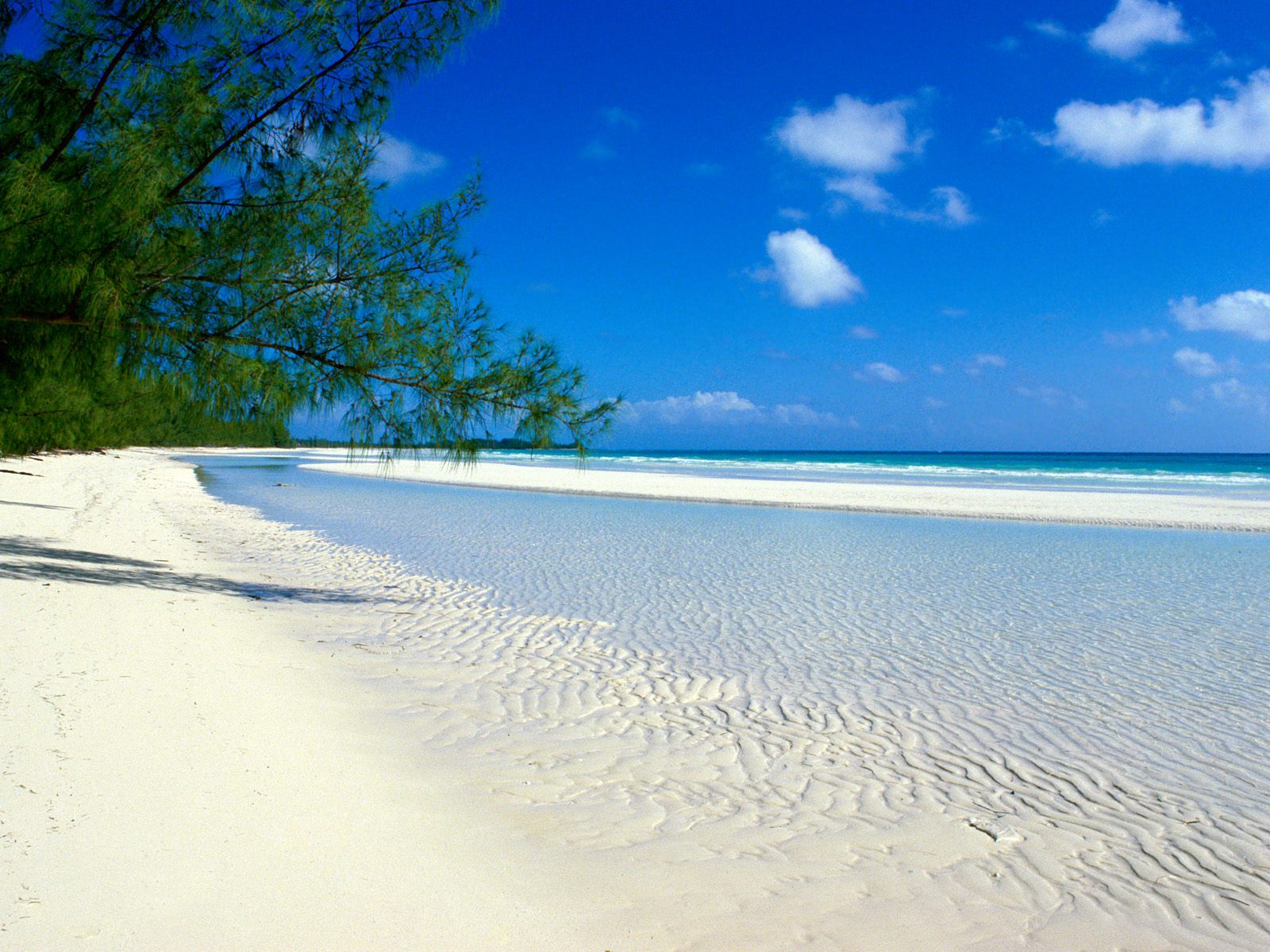 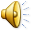 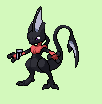 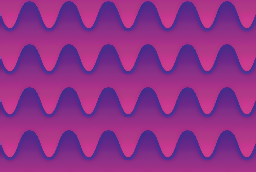 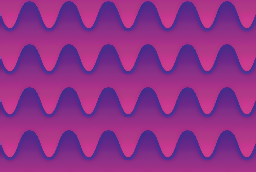 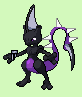 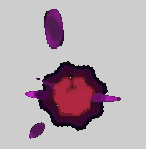 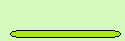 mewblade
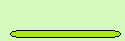 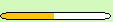 hunt
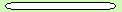 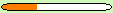 Hunt used psychic
Mewblade used shadowball
Hunt used psychic
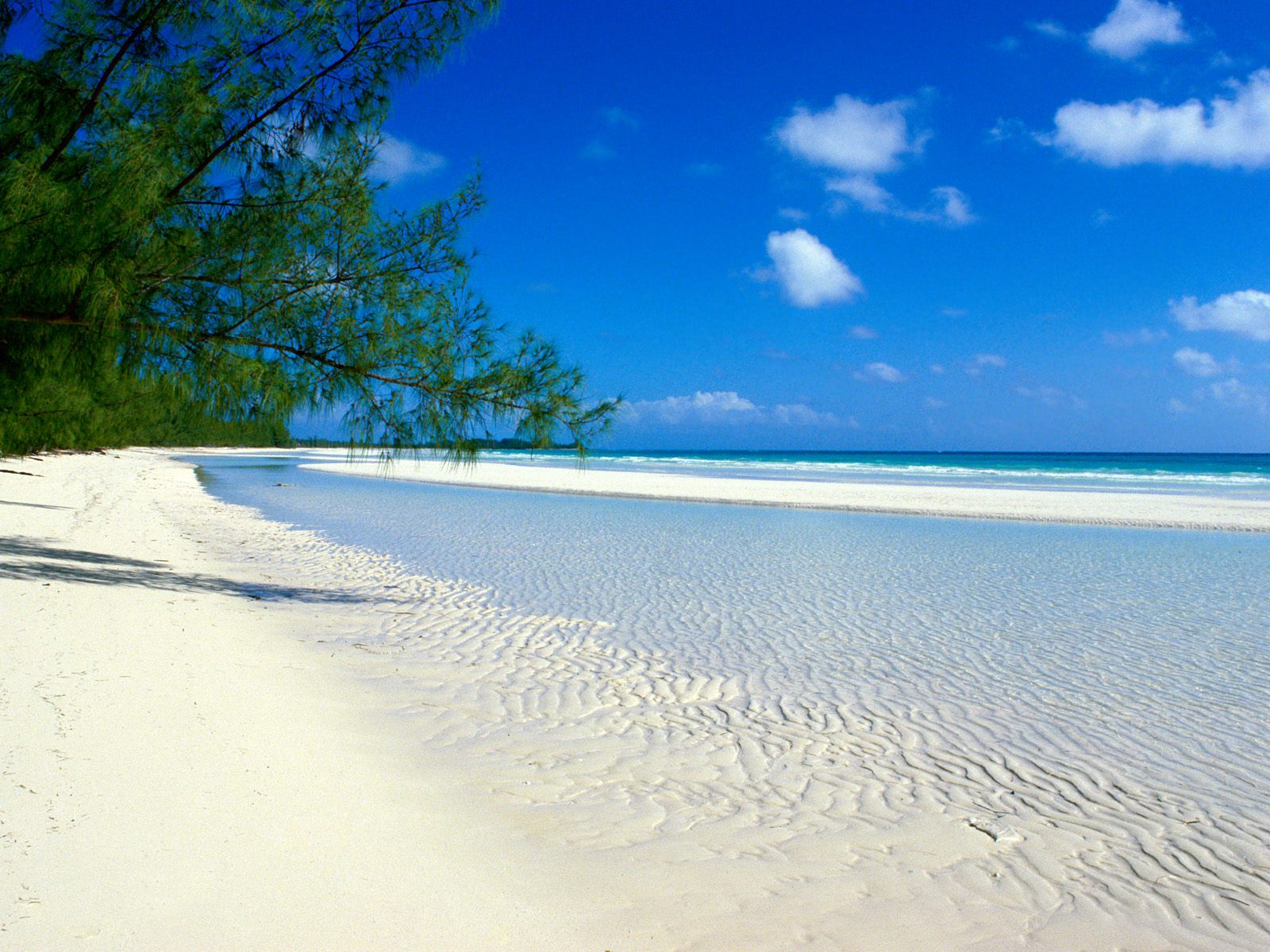 Great battle sis...
Shut up fool
Attitude
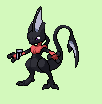 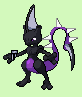 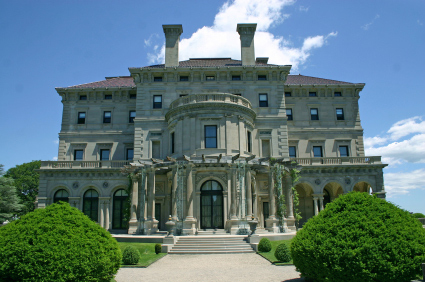 Meawwhile
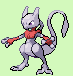 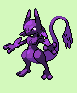 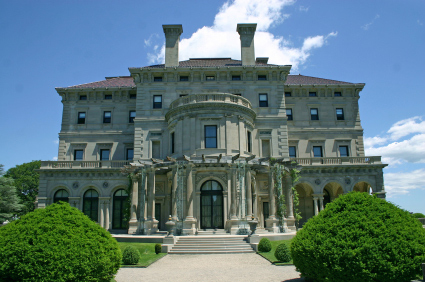 Hey demisewan
Hey reznor
How was the beach
It wasnt good...mewblade came back,but shes different ,she seemed 
That shes been brain washed to kill us,but who would do shuch things to her an us...
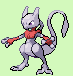 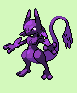 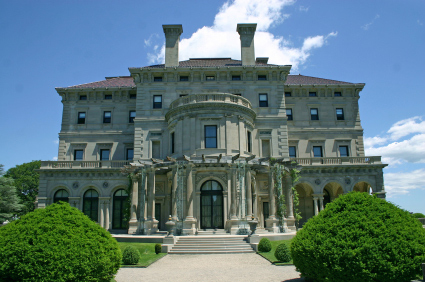 What happened...
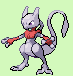 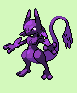 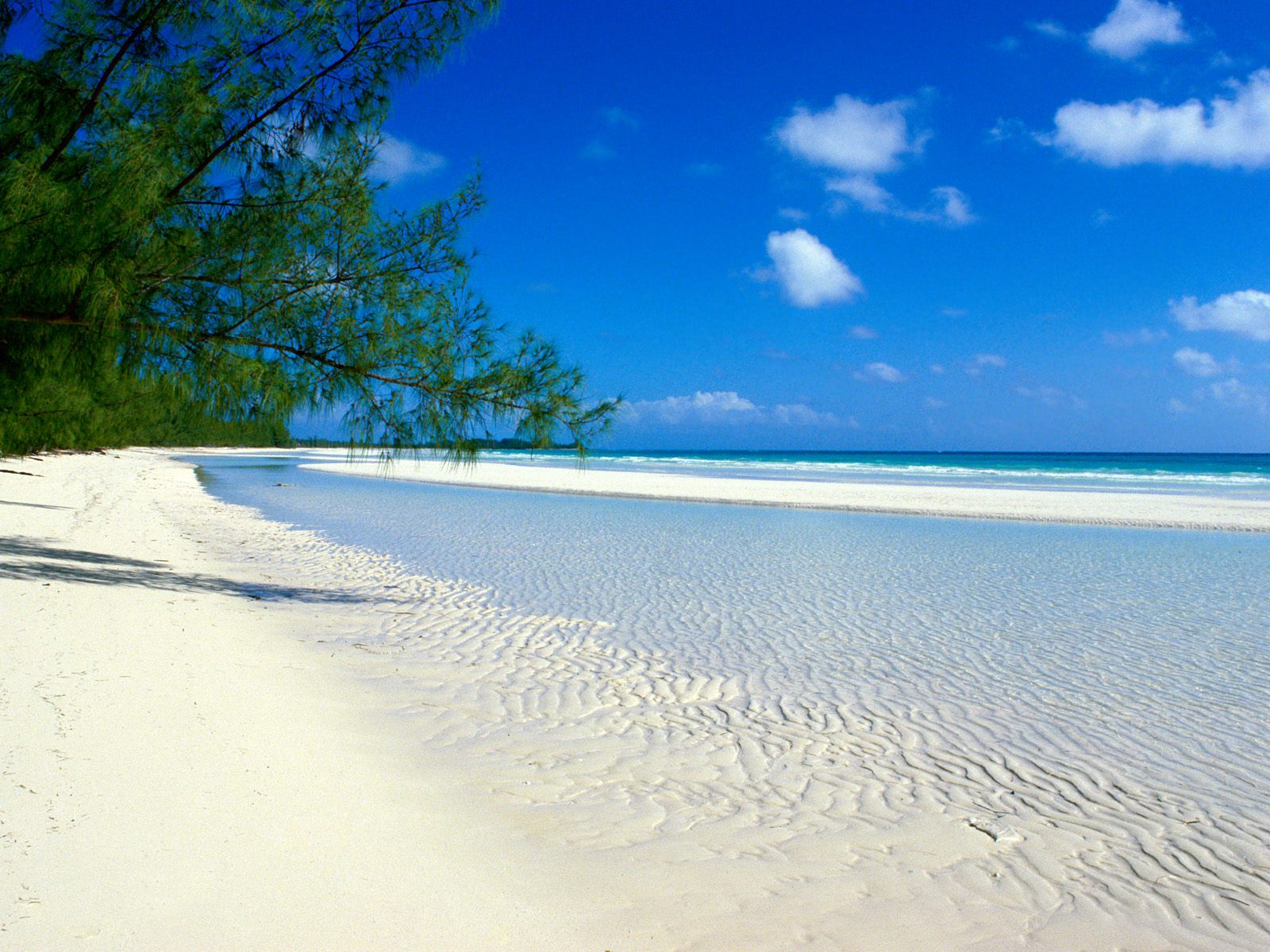 meanwhile
Whats wrong demisewan...
Nothing...just worried about mew blade...
You know mewblade will be able  to escape!
I guess your right...*sigh*
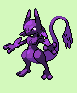 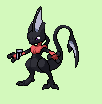 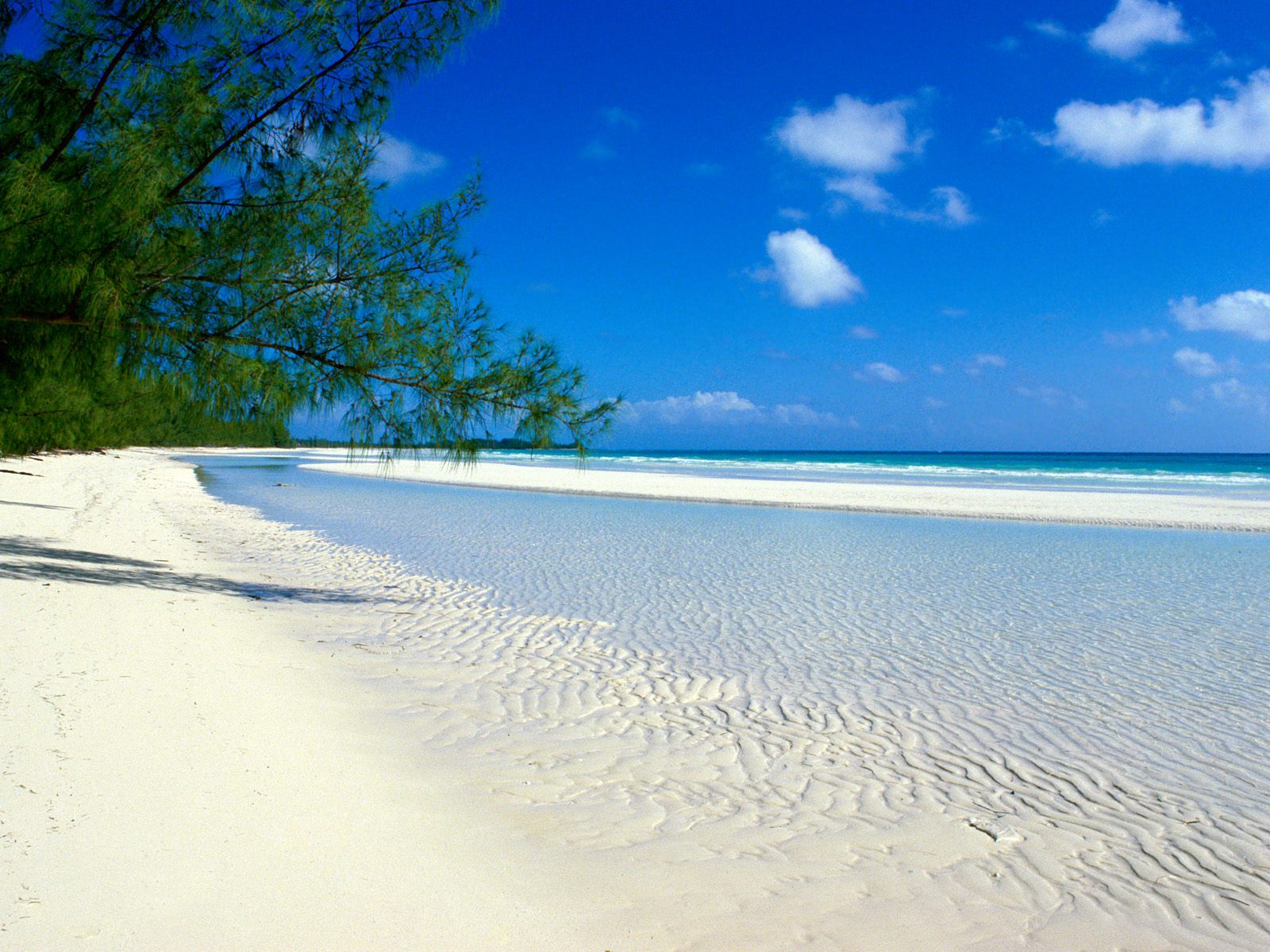 Who is this guy demisewan...
Well have to find out
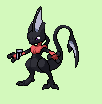 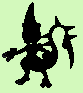 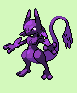 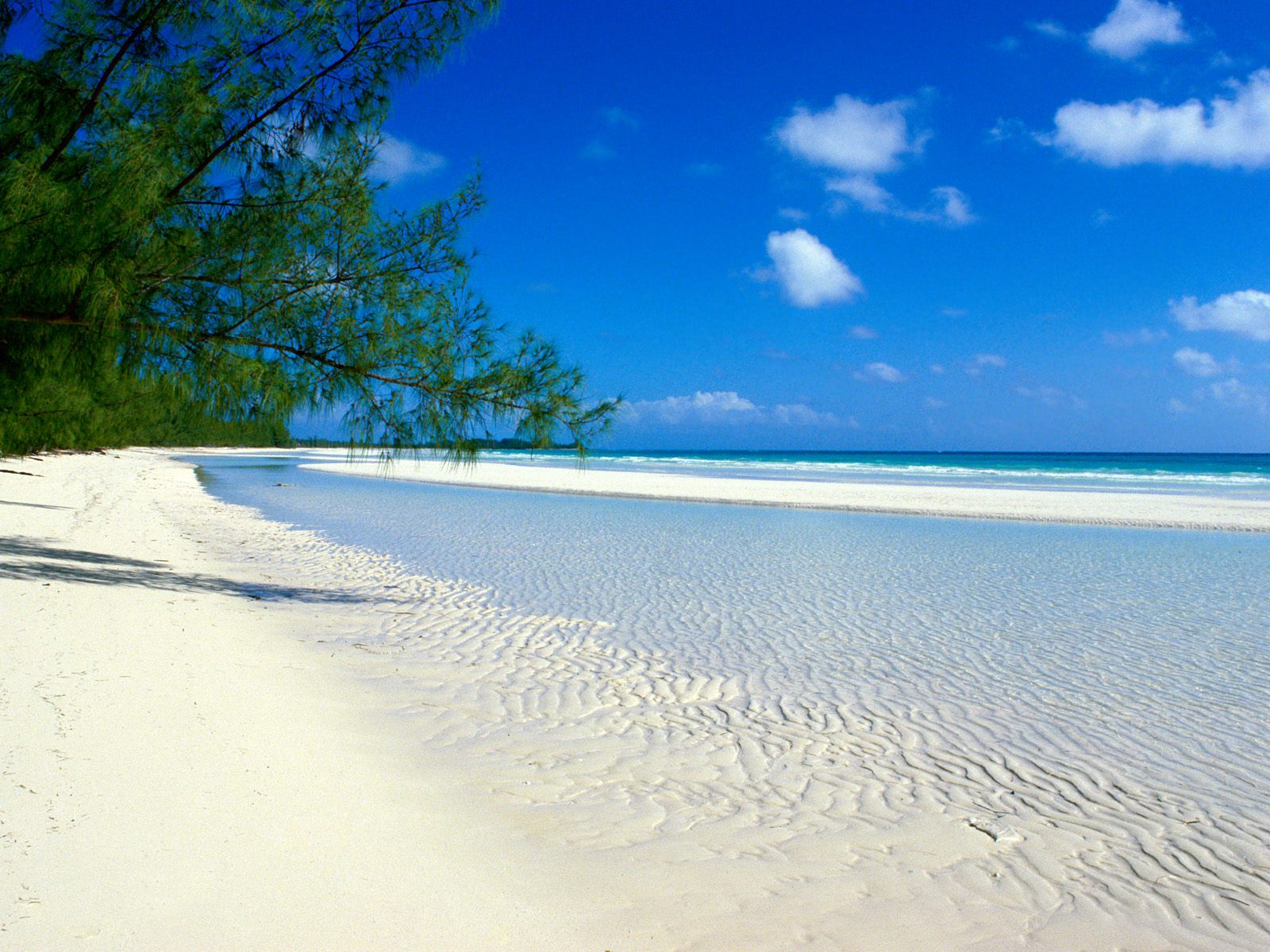 Have a closer look, my brother and sister
What took you so long...
Be quite you fool,i’ll kill you for leaving me behind...
What you on about sis...
Shut up and battle
Demisewan stay out of this if i fall atleast we got you,fly to the mansion
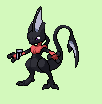 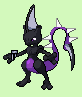 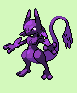 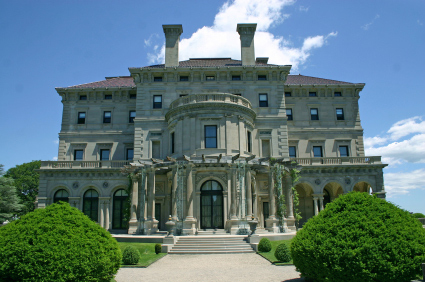 Oh k
Yo...how you lot been
You won
Yea...shes weaker then here passive form,its proberly when she was brainwashed she proberly forgot all her power
We got to do something...shall we go to the volcanic city to find some fighters ...were going to need them, to beat her when she realises her full strength. Lets go hunt...
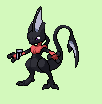 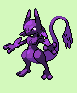 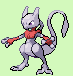 Chaos stones vol I
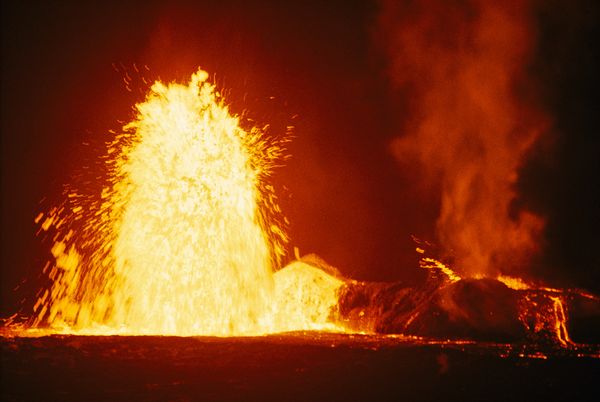 Chapter  II
They soon got the the volcano city, volco
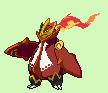 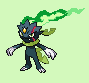 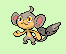 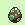 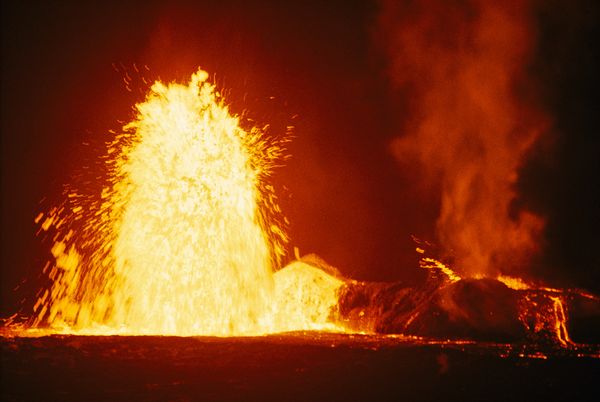 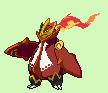 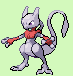 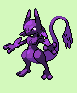 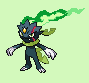 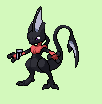 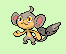 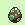 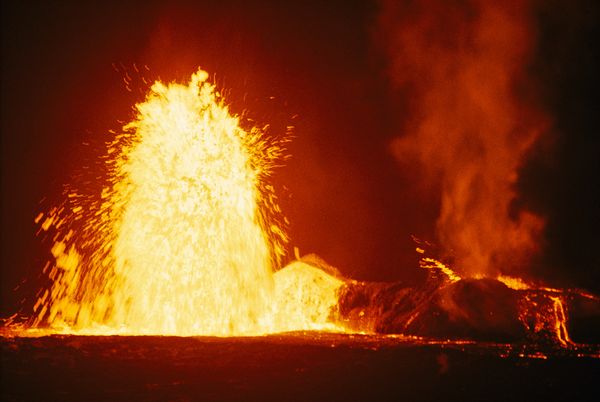 Who are you lot
I am hunt,this is demisewan and reznor
What is your reson to come
We are in search of warriors to help find the chaos stones,to save our world
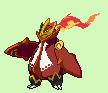 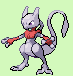 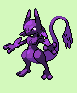 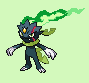 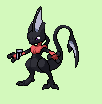 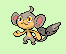 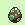 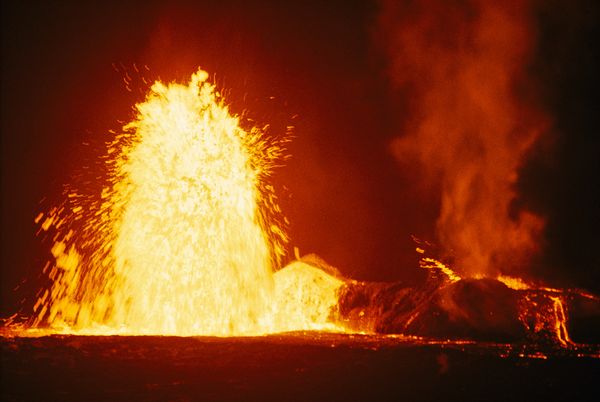 Well we are the strongest warriors in the city,and we have a few more for help if you need it
Thank you
No problem if its to save this planet then happy to help...
What's that egg in your hand
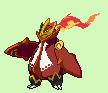 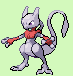 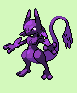 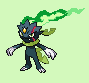 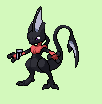 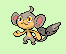 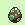 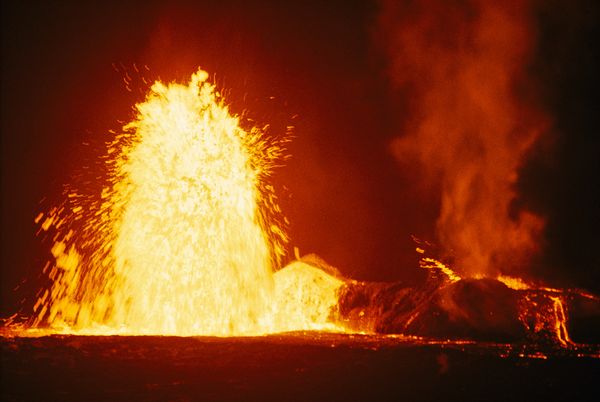 Its a kuribo egg
Is it powerful
Yes it is actully,and around us it could be most powerful warriors in all of this city,and around you three mewthrees, you could show it right and wrong and how to use its power
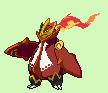 Could i please have a look..
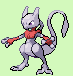 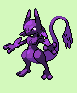 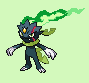 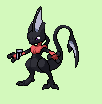 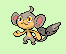 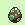 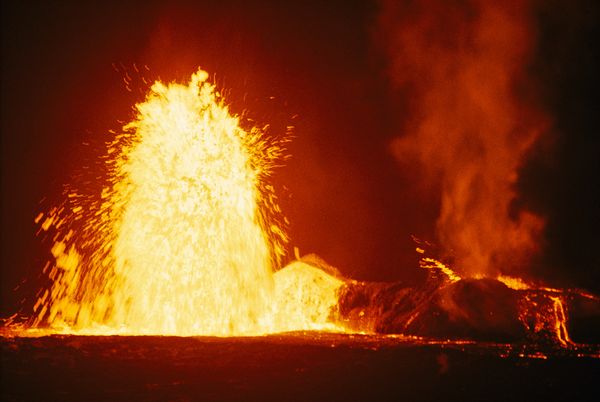 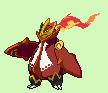 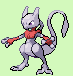 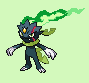 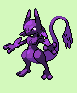 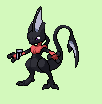 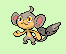 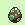 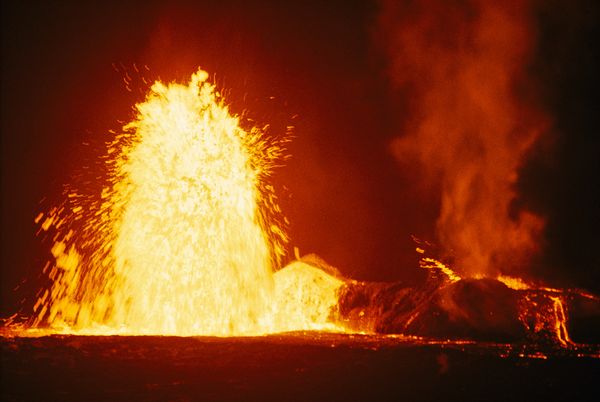 done
kuribo
It looks so cute..
Its known for that
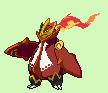 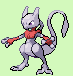 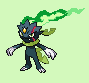 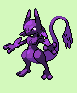 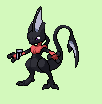 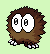 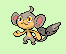 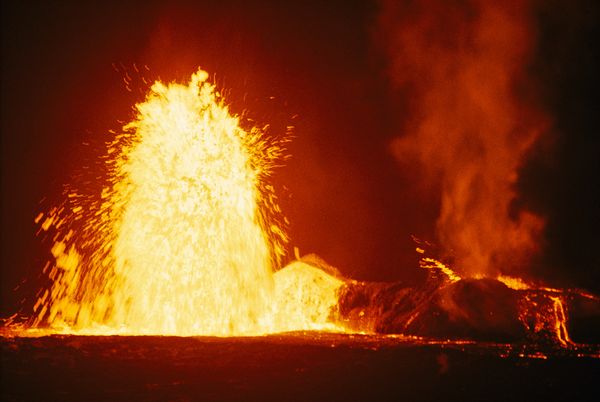 Thank you
No prob
Sorry we never had a proper introduction,i’m laveon,thats weavile and pamero...and the shaman will come soon
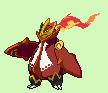 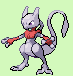 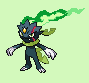 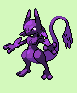 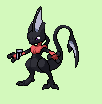 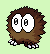 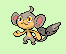 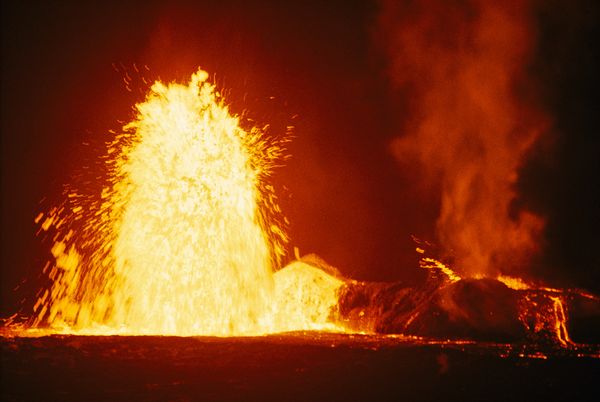 What is this
Are you shaman nero
yes
We need you in our team
If my team have agreed i shall too, please give me your brief later,you need fighters
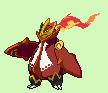 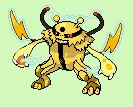 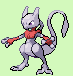 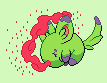 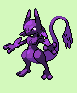 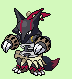 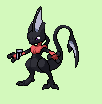 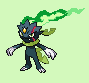 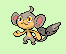 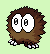 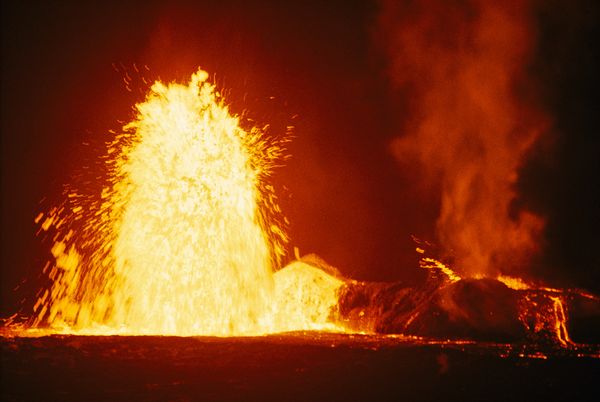 We need to go
Got it
Give me the briefing on the way
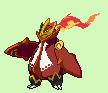 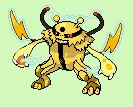 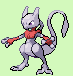 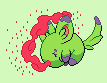 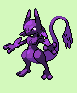 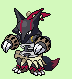 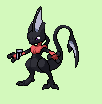 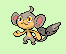 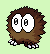 Thanks for watching Chaos stones vol 1,every  volume is two episodes